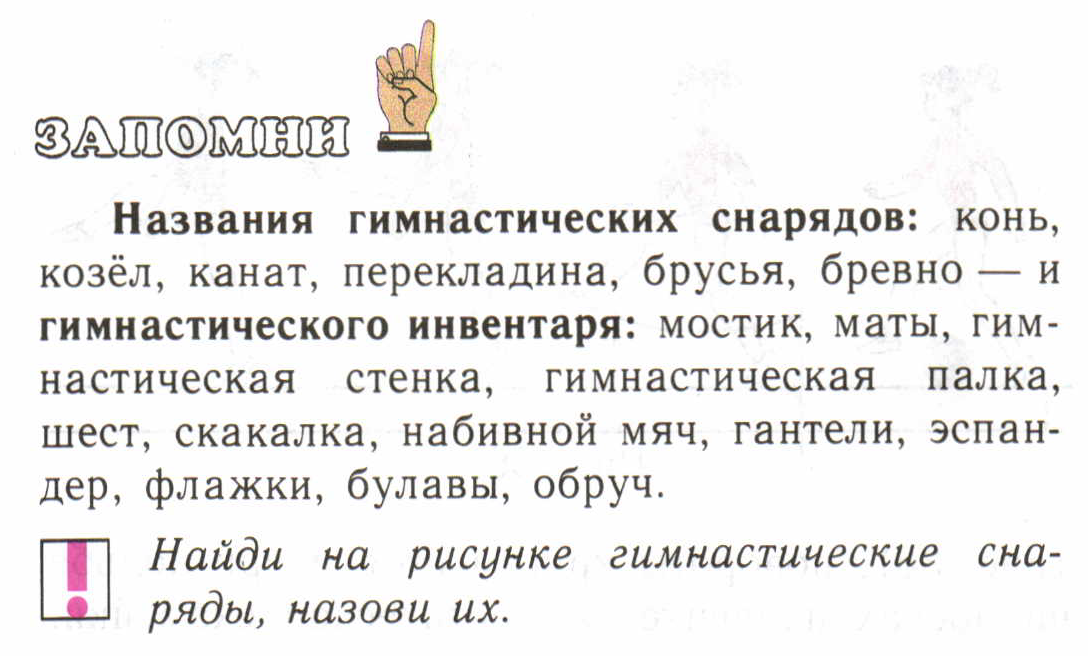 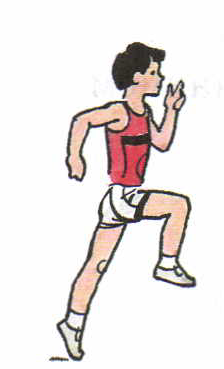 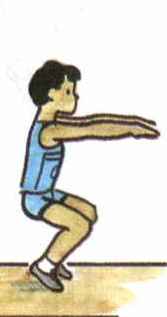 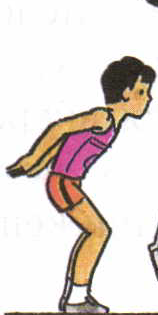 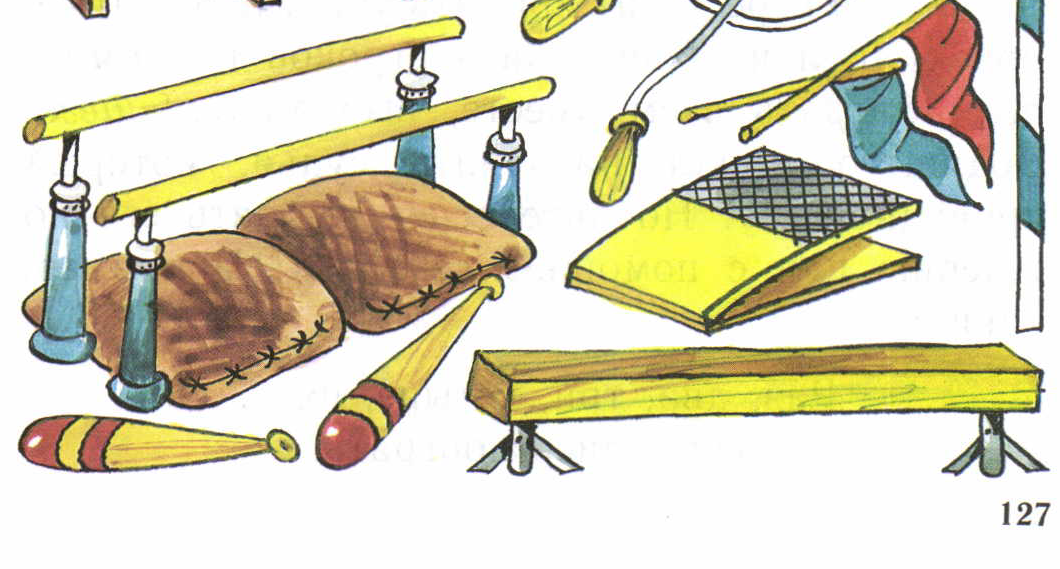 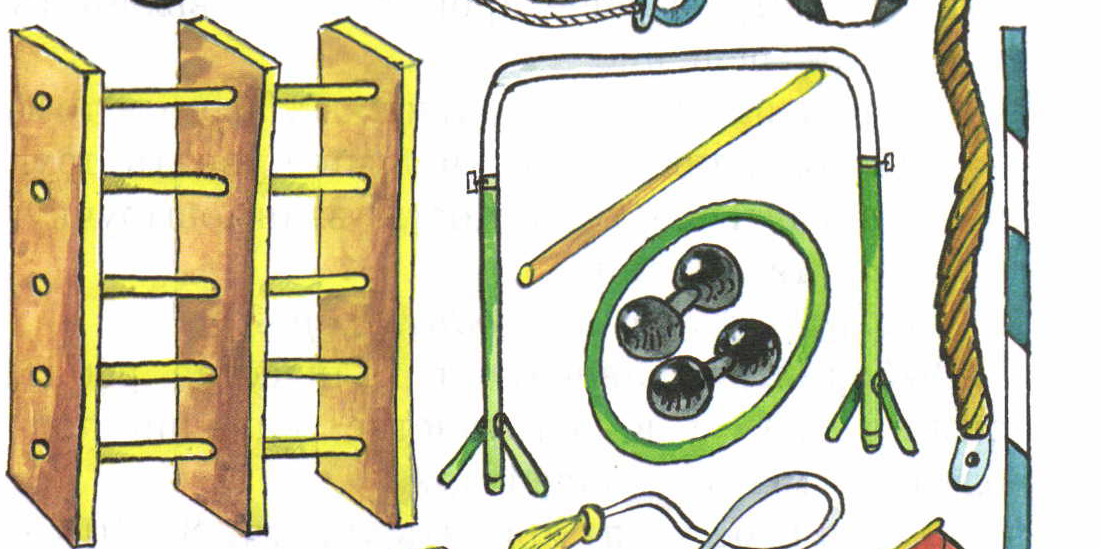 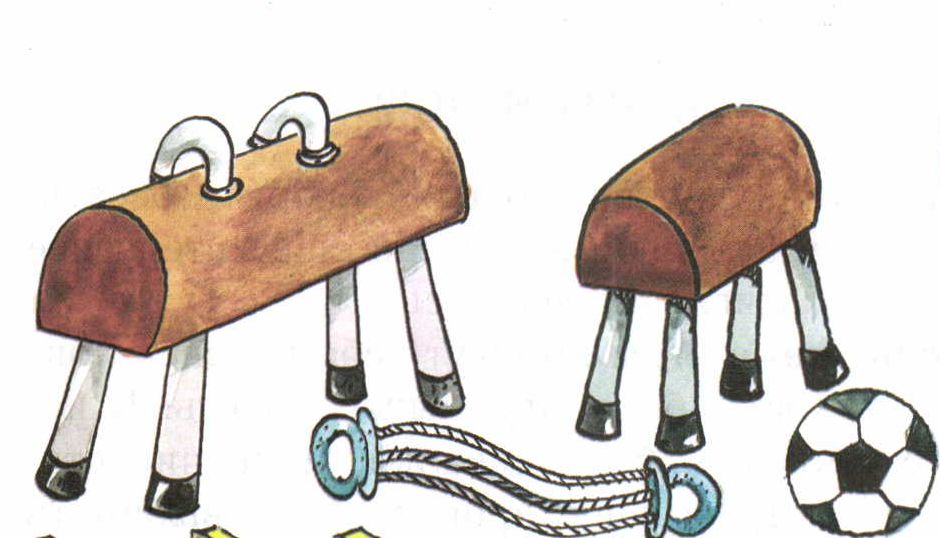 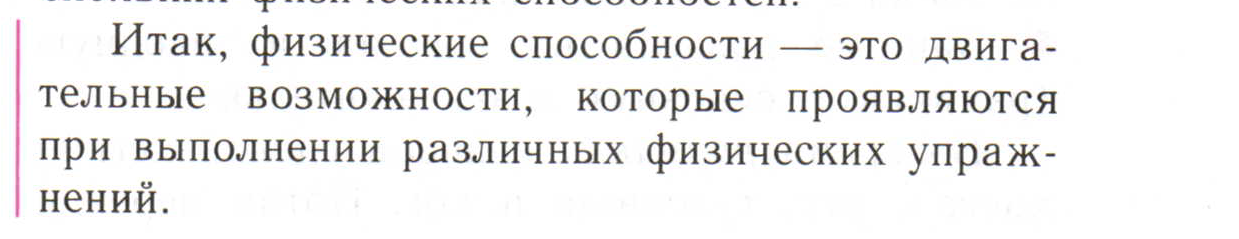 Гибкость
Координация